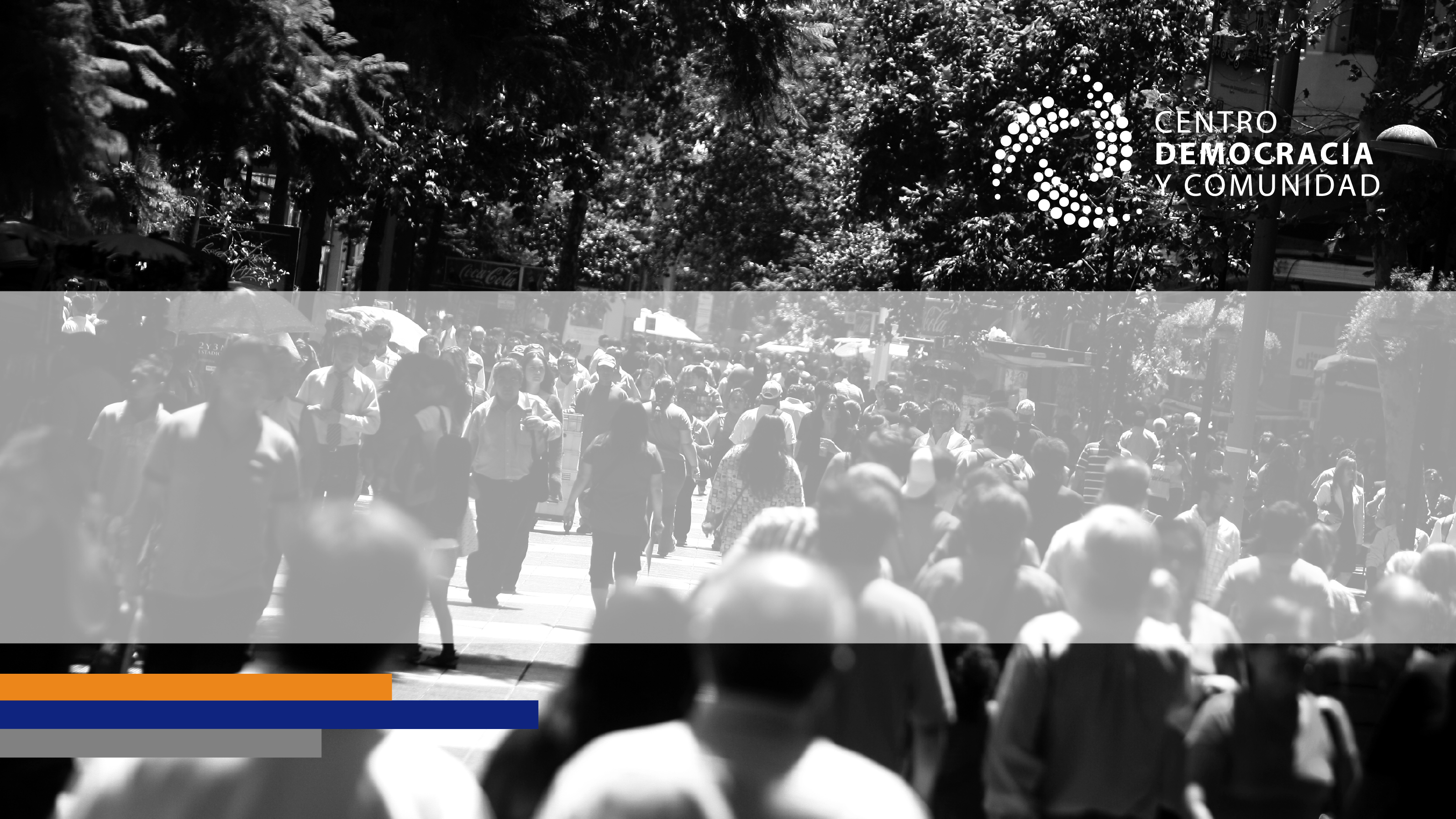 Mundo Municipal ante el desafío de una Nueva Constitución
20.11.2019
CONTENIDO
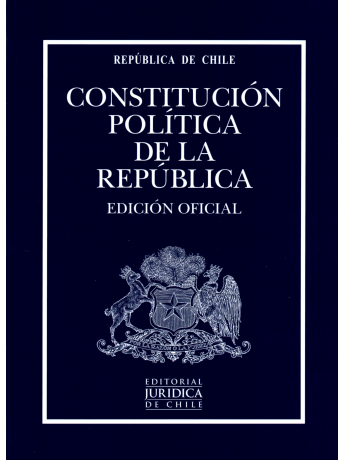 Qué es una Constitución
Qué materias regula la Constitución chilena
El Municipio en la Constitución
Razones para cambiar la Constitución
Proceso constituyente
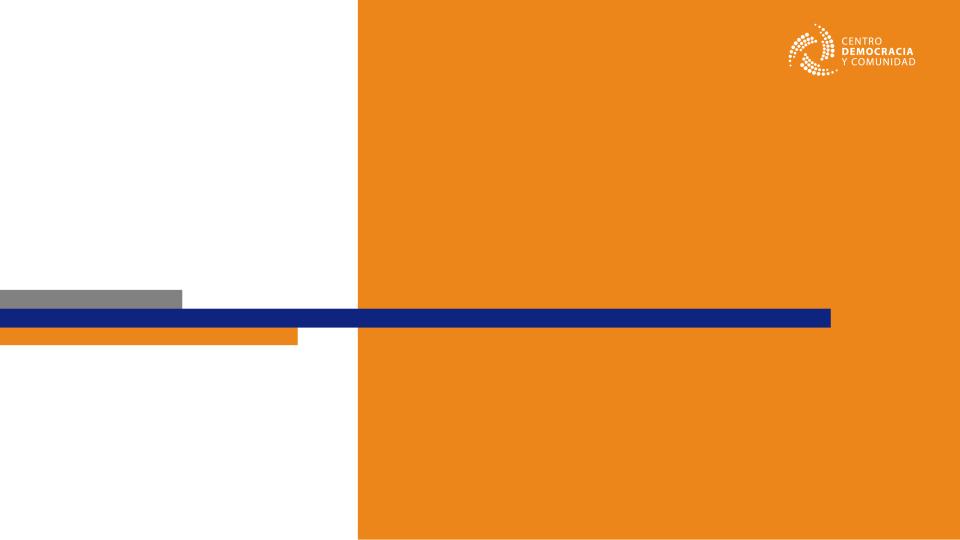 ¿QUÉ ES UNA CONSTITUCIÓN?
¿QUÉ ES UNA CONSTITUCIÓN?
Es la ley fundamental del Estado, la cual debe ser expresión de un pacto celebrado entre todos los integrantes de la sociedad política, y que tiene como finalidad organizar y limitar el poder estatal, asegurar los derechos de todas las personas y grupos, y permitir la participación política del Pueblo.
[Speaker Notes: Inicios del constitucionalismo influenciados por las revoluciones Inglesa, Francesa y Norteamericana. Elementos fundamentales para una constitución:
Diferenciación tareas estatales y asignación a diversos órganos.
Sistema que establezca la cooperación entre los poderes y sistema de frenos y contrapesos.
Evitar que alguno de los detentadores del poder resuelva conflictos por sus propios medios. Arbitro supremo es el electorado soberano.
Método para la adaptación pacífica del órden institucional mediante reformas constitucionales.
Reconocimiento de esferas de autodeterminación individual. Derechos fundamentales.]
SUPREMACÍA CONSTITUCIONAL
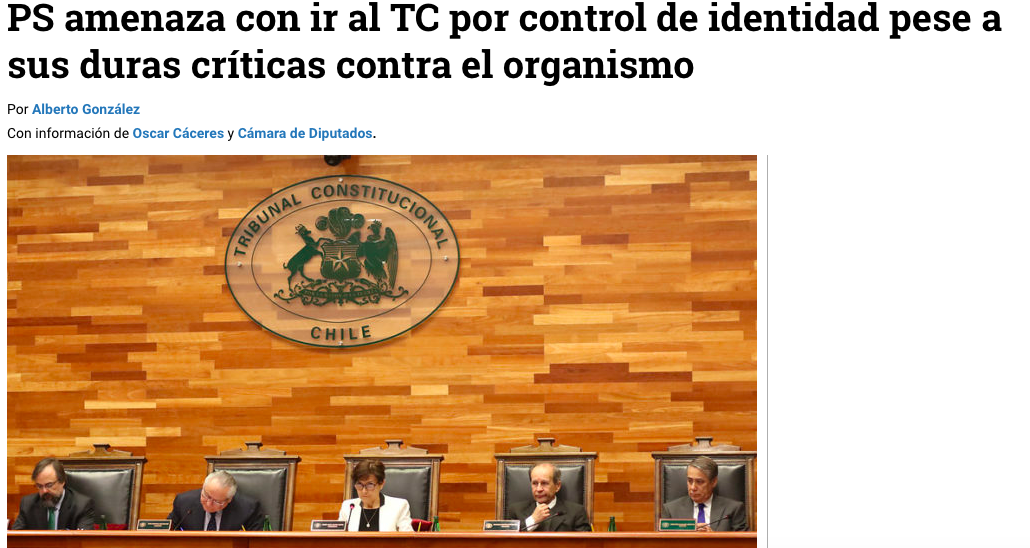 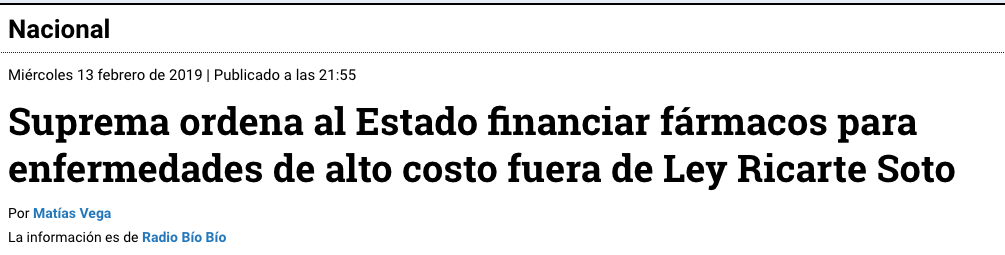 La Constitución tiene supremacía por sobre toda otra regla jurídica.
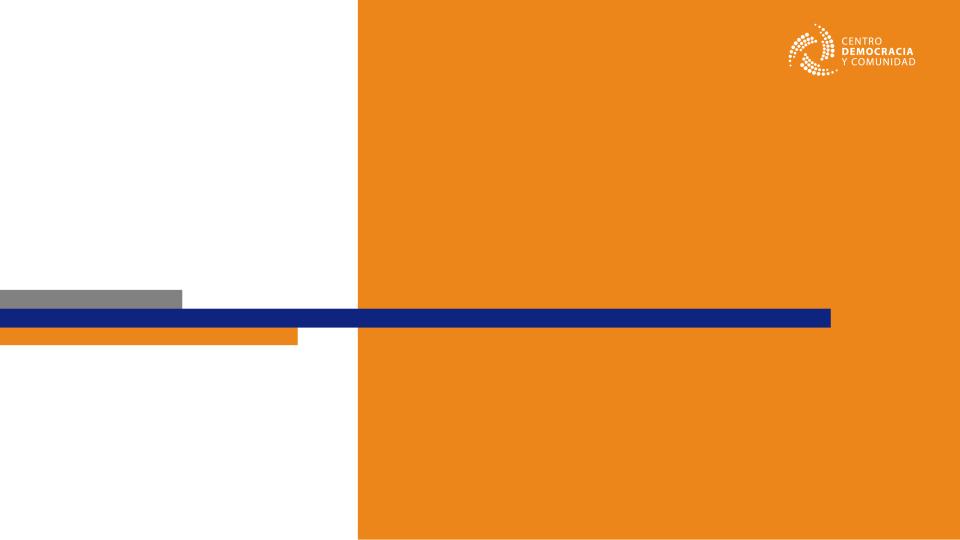 CONTENIDO DE UNA CONSTITUCIÓN
CONTENIDO DE UNA CONSTITUCIÓN
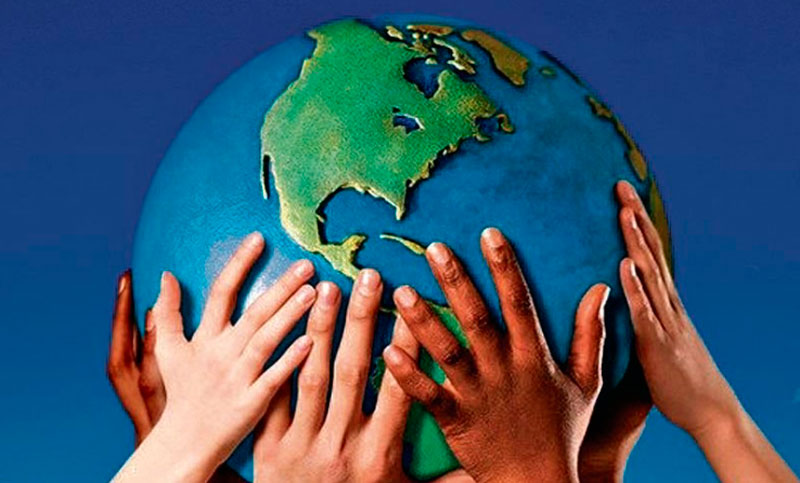 Tradicionalmente se ha entendido que las constituciones tienen una parte “dogmática” y una parte “orgánica.

Dogmática: establece los principios generales y reconoce los derechos fundamentales.

Orgánica: estructura a los diversons órganos del Estado, establece sus atribuciones.
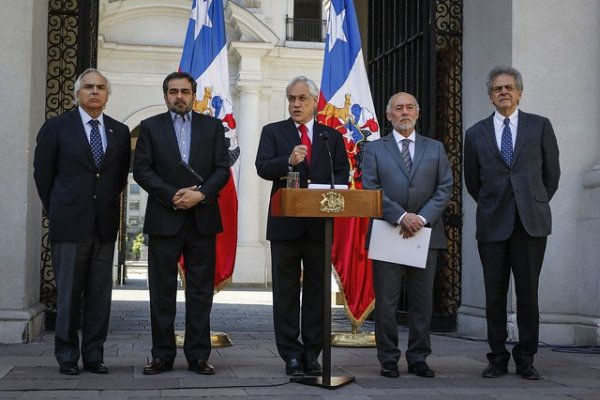 [Speaker Notes: Artículo 1°.- Las personas nacen libres e iguales en dignidad y derechos. 
La familia es el núcleo fundamental de la sociedad. El Estado reconoce y ampara a los grupos intermedios a través de los cuales se organiza y estructura la sociedad y les garantiza la adecuada autonomía para cumplir sus propios fines específicos.]
CONTENIDOS DE LA CONSTITUCIÓN CHILENA
9. Servicio electoral y justicia electoral
10. Contraloría General de la República
11. Fuerzas Armadas, de Orden y Seguridad
12. Consejo de Seguridad Nacional
13. Banco Central
14. Gobierno y administración interior del Estado
15. Reforma de la Constitución
Bases de la institucionalidad
Nacionalidad y ciudadanía
Derechos y deberes constitucionales
Gobierno
Congreso Nacional
Poder Judicial
Ministerio Público
Tribunal Constitucional
TIPOS DE CONSTITUCIONES
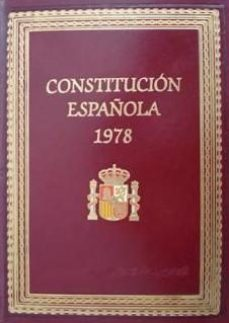 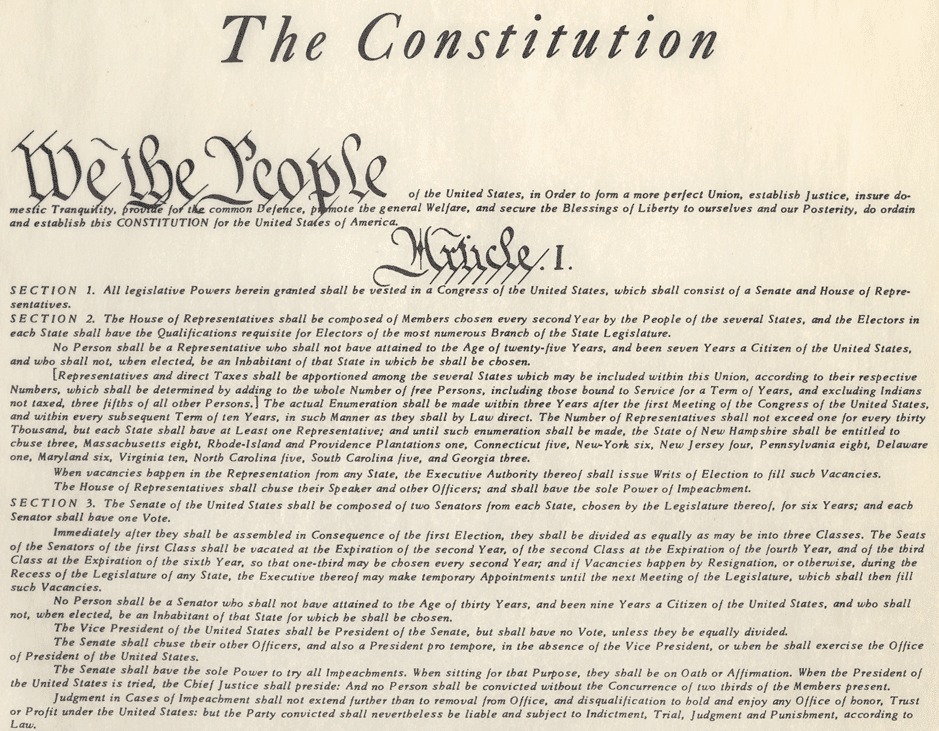 Subtítulo
Texto
[Speaker Notes: Española 169 arts. (50 pags).
EEUU (1787) 7 arts.]
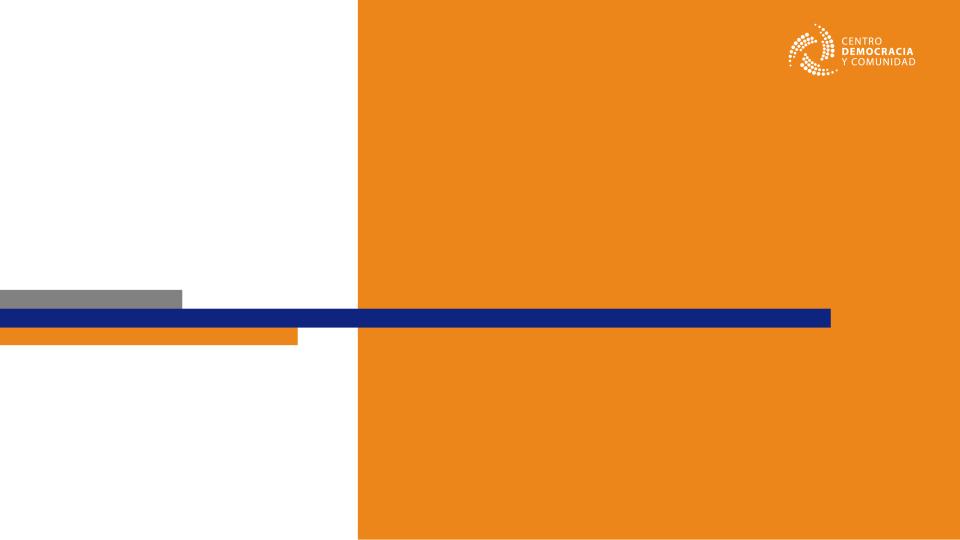 ¿POR QUÉ UNA NUEVA CONSTITUCIÓN?
¿POR QUÉ NECESITAMOS UNA NUEVA CONSTITUCIÓN?
Demanda ciudadana que cada día tiene más fuerza
Pese a las reformas de la Constitución de 1980, no ha superado su problema de legitimidad.
La Constitución no refleja los cambios de nuestra sociedad.
Contiene reglas que impiden la igualdad política de los ciudadanos, la expresión de las mayorías y una mayor participación democrática, desconfía de la capacidad del Pueblo para decidir su destino.
Compromiso ideológico con el sector que la ideó e impuso.
¿POR QUÉ NECESITAMOS UNA NUEVA CONSTITUCIÓN?
Demanda ciudadana
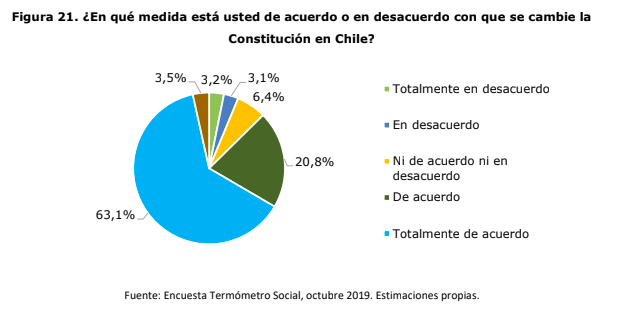 ¿POR QUÉ NECESITAMOS UNA NUEVA CONSTITUCIÓN?
Legitimidad
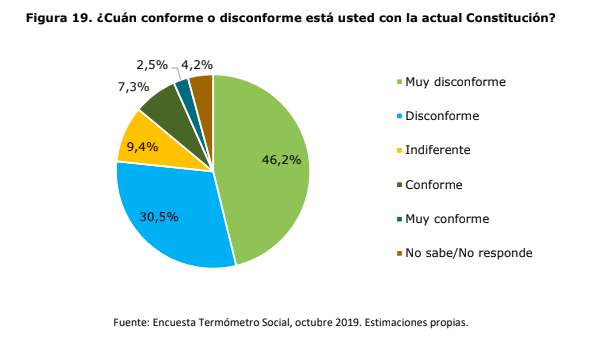 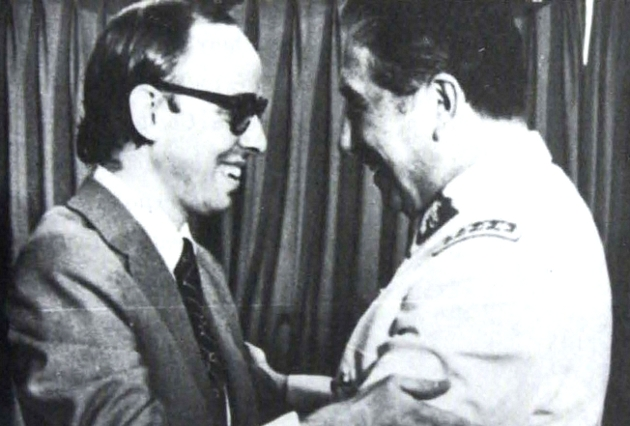 ¿POR QUÉ NECESITAMOS UNA NUEVA CONSTITUCIÓN?
Reglas contra la igualdad política
[Speaker Notes: En su orígen, la Constitución contemplaba el sistema binominal, senadores designados y el artículo 8

Estas leyes supramayoritarias son un resabio y huella del temor que generaba la expresión democrática en los autores de la Constitución de 1980. 

43 Senadores / 155 diputados
Quorum para sesionar: 1/3 (15 senadores y 52 dip).]
¿POR QUÉ NECESITAMOS UNA NUEVA CONSTITUCIÓN?
Compromiso ideológico con el sector que la ideó e impuso
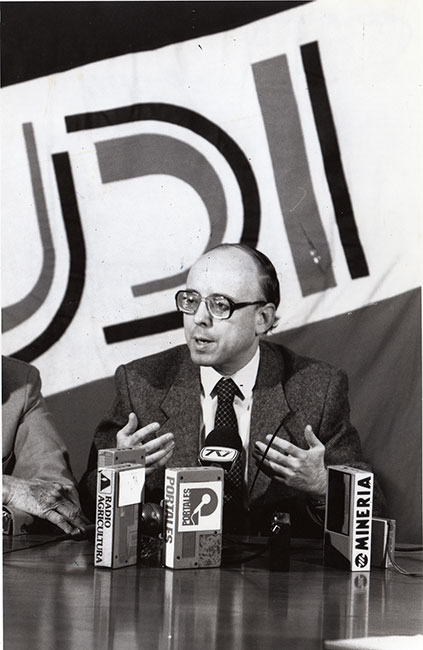 “si llegan a gobernar los adversarios, se vean constreñidos a seguir una acción no tan distinta a la que uno mismo anhelaría, porque –valga la metáfora- el margen de alternativas posibles que la cancha imponga de hecho a quines juegan en ella sea lo suficientemente reducido para hacer extremadamente difícil lo contrario”
¿POR QUÉ NECESITAMOS UNA NUEVA CONSTITUCIÓN?
Compromiso ideológico con el sector que la ideó e impuso
“El derecho a la protección de la salud. 

El Estado protege el libre e igualitario acceso a las acciones de promoción, protección y recuperación de la salud y de rehabilitación del individuo. (…)
Es deber preferente del Estado garantizar la ejecución de las acciones de salud, sea que se presten en instituciones públicas o privadas” (Art. 19 nº9)
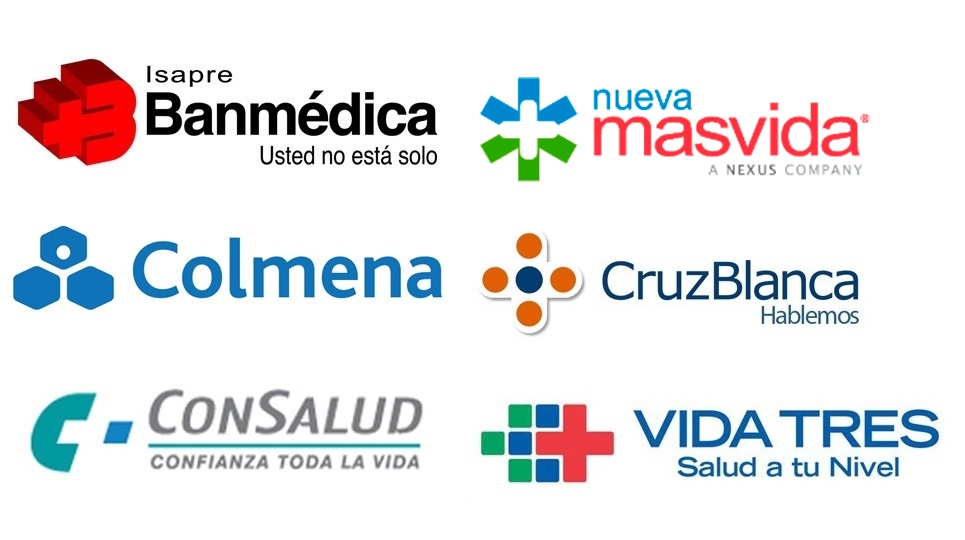 ¿POR QUÉ NECESITAMOS UNA NUEVA CONSTITUCIÓN?
Compromiso ideológico con el sector que la ideó e impuso
“El derecho a la educación. 

La educación tiene por objeto el pleno desarrollo de la persona en las distintas etapas de su vida. 

Los padres tienen el derecho preferente y el deber de educar a sus hijos. Corresponderá al Estado otorgar especial protección al ejercicio de este derecho.”

 (Art. 19 nº10)
¿POR QUÉ NECESITAMOS UNA NUEVA CONSTITUCIÓN?
Compromiso ideológico con el sector que la ideó e impuso
“La libertad de trabajo y su protección.
Toda persona tiene derecho a la libre contratación y a la libre elección del trabajo con una justa retribución. (…) 
No podrán declararse en huelga los funcionarios del Estado ni de las municipalidades”(Art. 19 nº16)
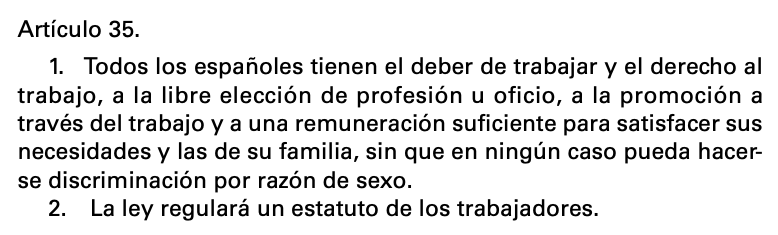 ¿POR QUÉ NECESITAMOS UNA NUEVA CONSTITUCIÓN?
Compromiso ideológico con el sector que la ideó e impuso
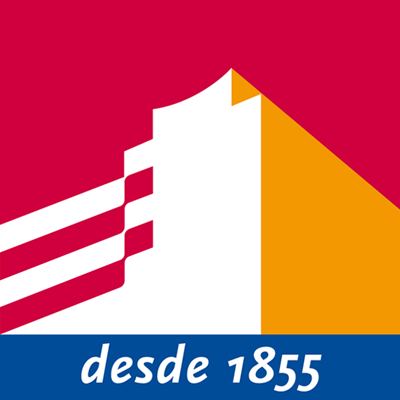 “El Estado y sus organismos podrán desarrollar actividades empresariales o participar en ellas sólo si una ley de quórum calificado los autoriza. En tal caso, esas actividades estarán sometidas a la legislación común aplicable a los particulares, sin perjuicio de las excepciones que por motivos justificados establezca la ley, la que deberá ser, asimismo, de quórum calificado;
¿POR QUÉ NECESITAMOS UNA NUEVA CONSTITUCIÓN?
Compromiso ideológico con el sector que la ideó e impuso
“El Los derechos de los particulares sobre las aguas, reconocidos o constituidos en conformidad a la ley, otorgarán a sus titulares la propiedad sobre ellos”.

 (Art. 19 nº24 inc. final)
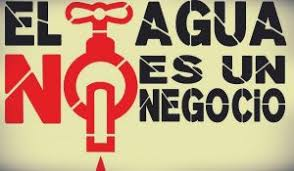 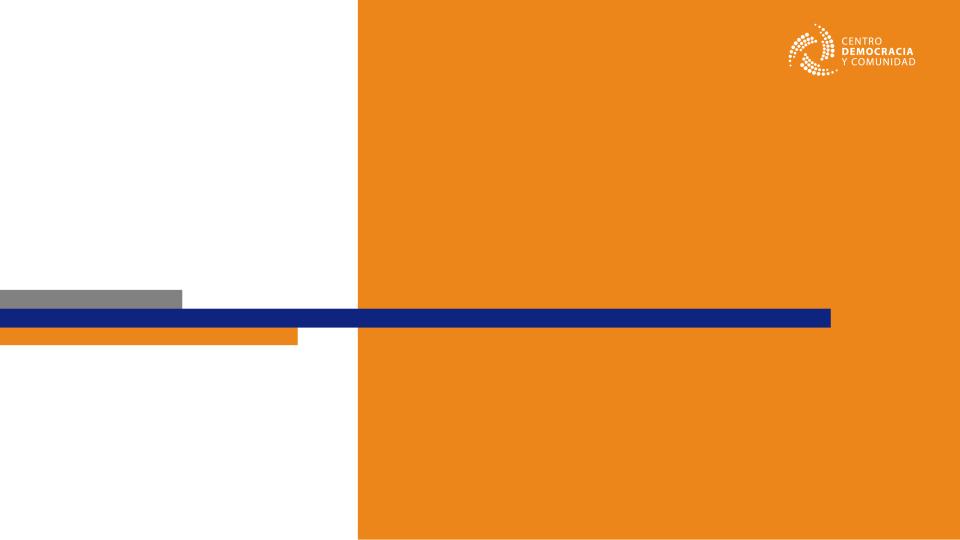 EL MUNICIPIO EN LA CONSTITUCIÓN
DEFINICIÓN
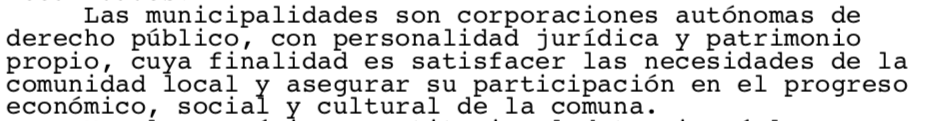 PLEBISCITOS
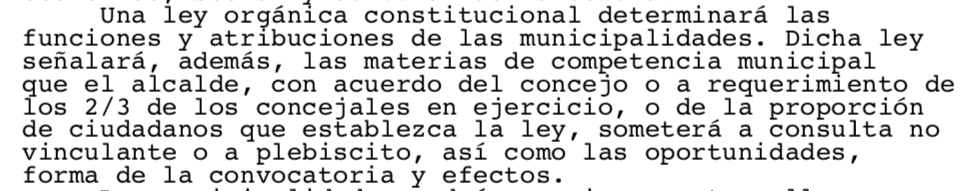 CORPORACIONES
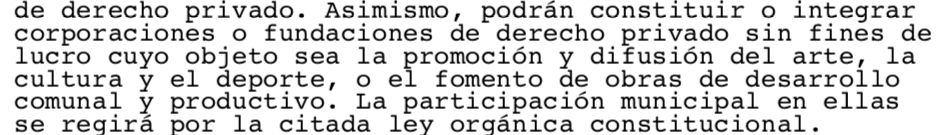 FINANCIAMIENTO
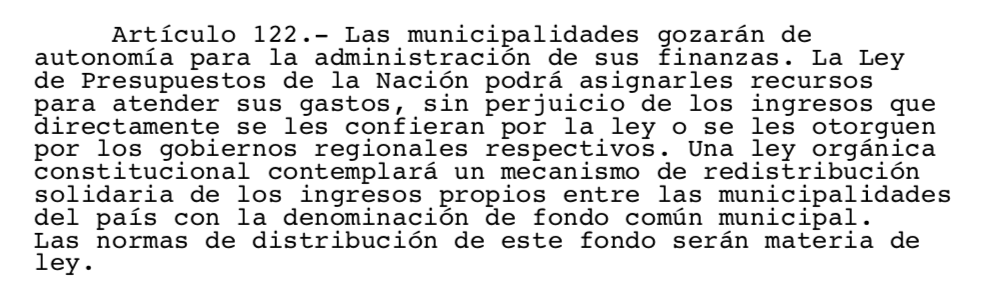 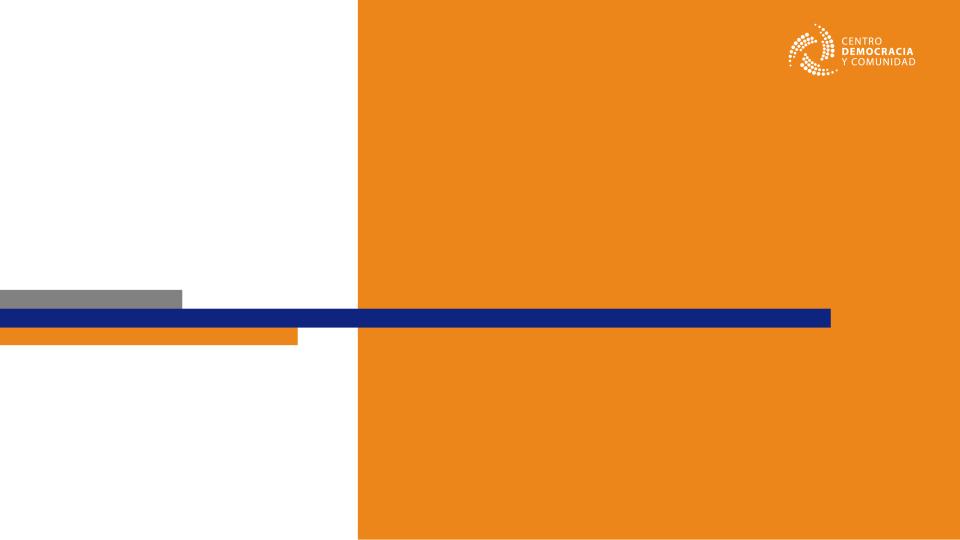 PROCESO CONSTITUYENTE
REGLAS DE REFORMA CONSTITUCIONAL VIGENTES
El procedimiento es similar al de todas las leyes en el Congreso.

No se contempla un mecanismo de reemplazo de la Constitución.

Presidente puede “vetar” reforma, si Congreso insiste, el Presidente puede convocar un plebiscito
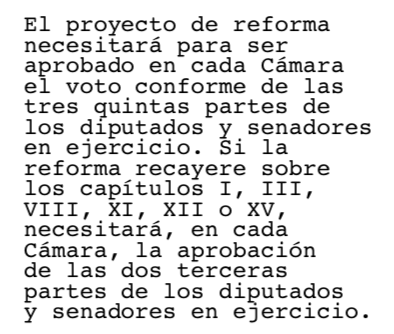 [Speaker Notes: Bases
3. Derechos y deberes constitucionales
8. Tribunal Constitucional
11. Fuerzas Armadas, de Orden y Seguridad
12. Consejo de Seguridad Nacional
15. Reforma de la Constitución

ACUERDO SUPONE REFORMAR ESTAS REGLAS.]
PROCESO CONSTITUYENTE
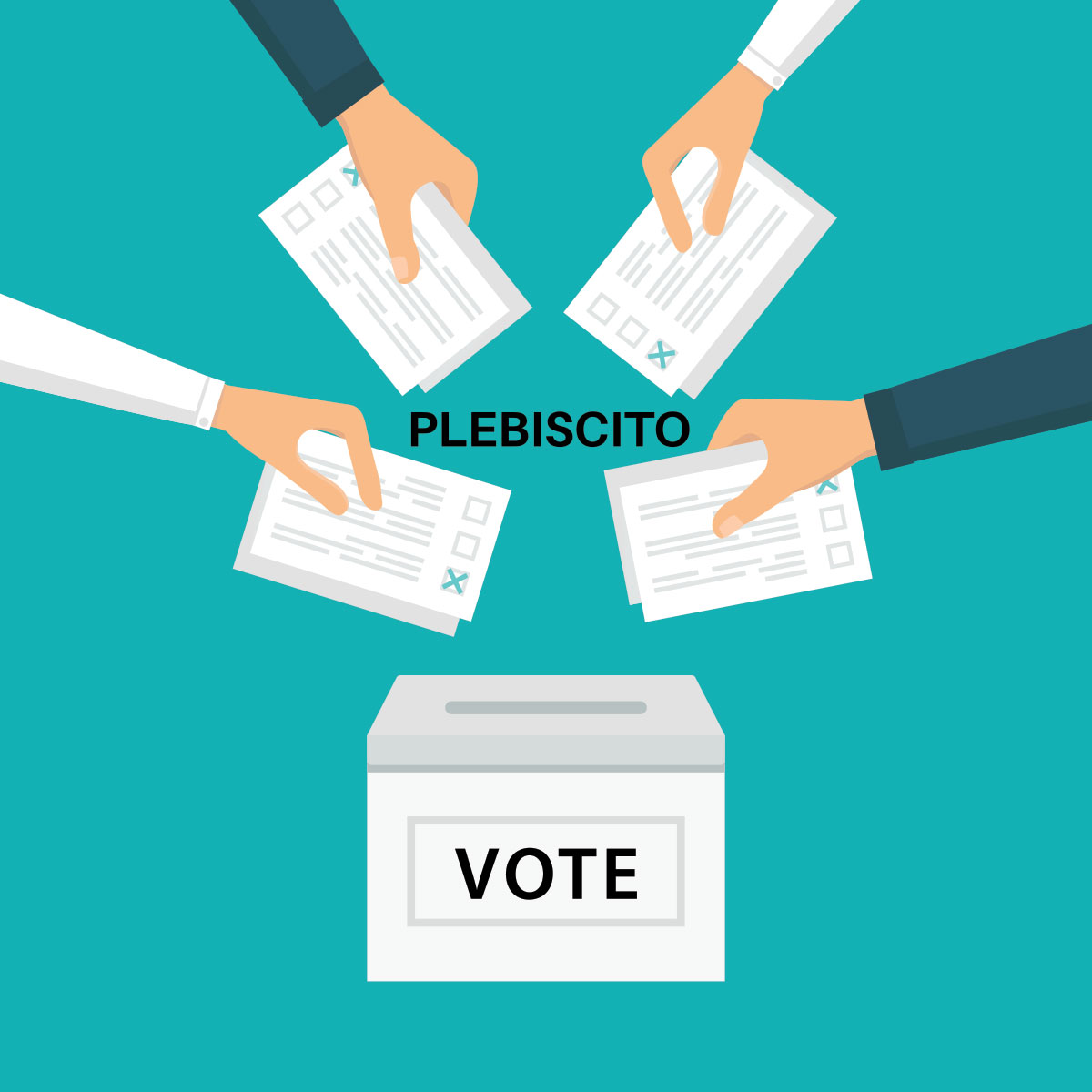 Plebiscito “de entrada”
En el mes de abril de 2020 se votará:
	a. ¿Quiere usted una nueva Constitución?
	b. ¿Qué tipo de órgano debiera redactar la nueva 	Constitución?
		- Convención mixta constitucional
		- Convención constitucional
PROCESO CONSTITUYENTE
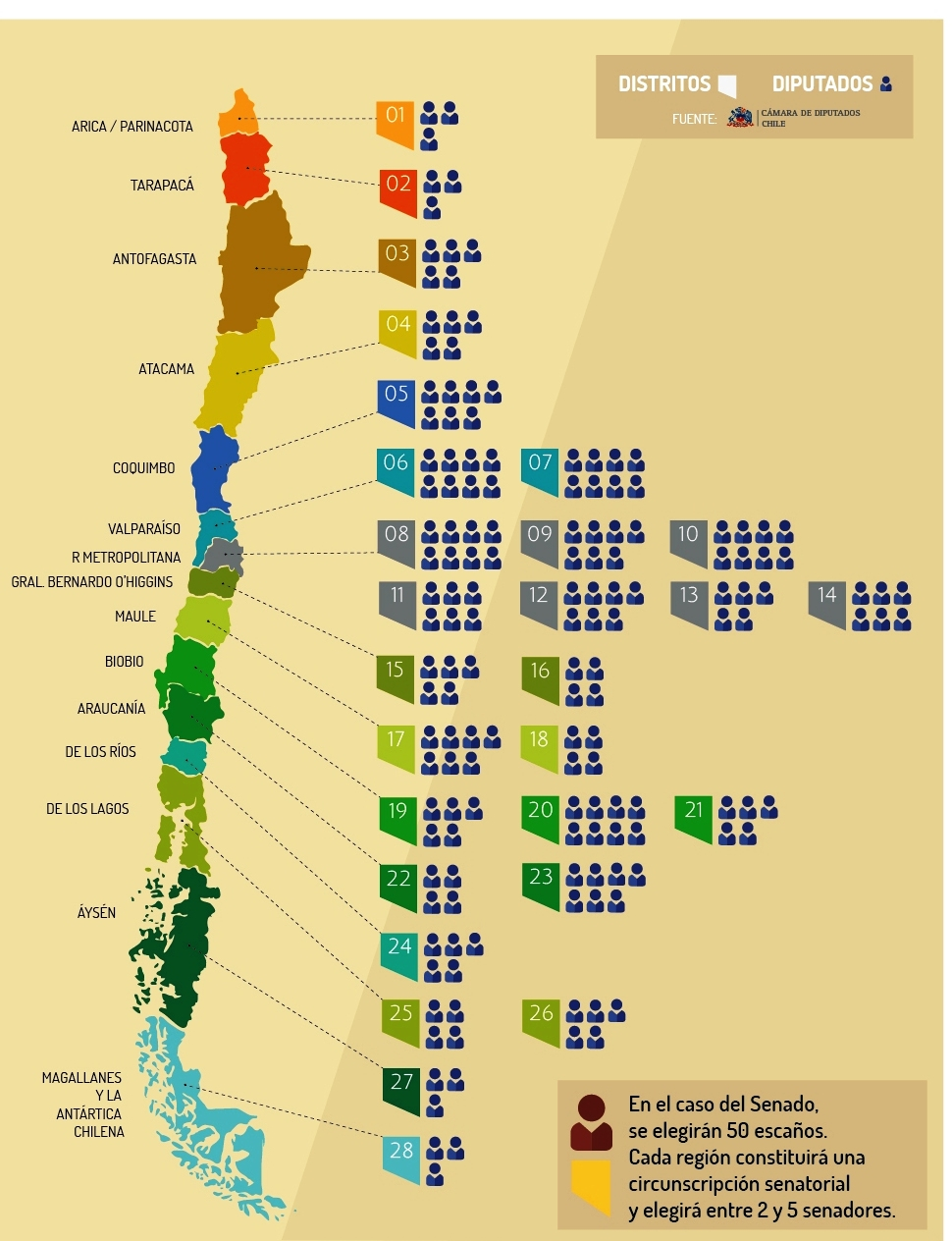 2. Elección integrantes de la Convención

 Se realizará en octubre de 2020 en conjunto con las elecciones Municipales.

Se utilizará el mismo sistema electoral que rige en las elecciones de Diputados.
[Speaker Notes: ¿Cómo funciona el sistema electoral?

Desafíos para la participación de:
Independientes
Mujeres
Pueblos originarios]
PROCESO CONSTITUYENTE
3. Funcionamiento de la Convención

Tendrá como único objeto redactar la Constitución, se disuelve al terminar con su función.
Acuerdos deben adoptarse por quorum de 2/3.
Plazo de funcionamiento: 9 meses con opción de extenderlo por 3 meses más.
PROCESO CONSTITUYENTE
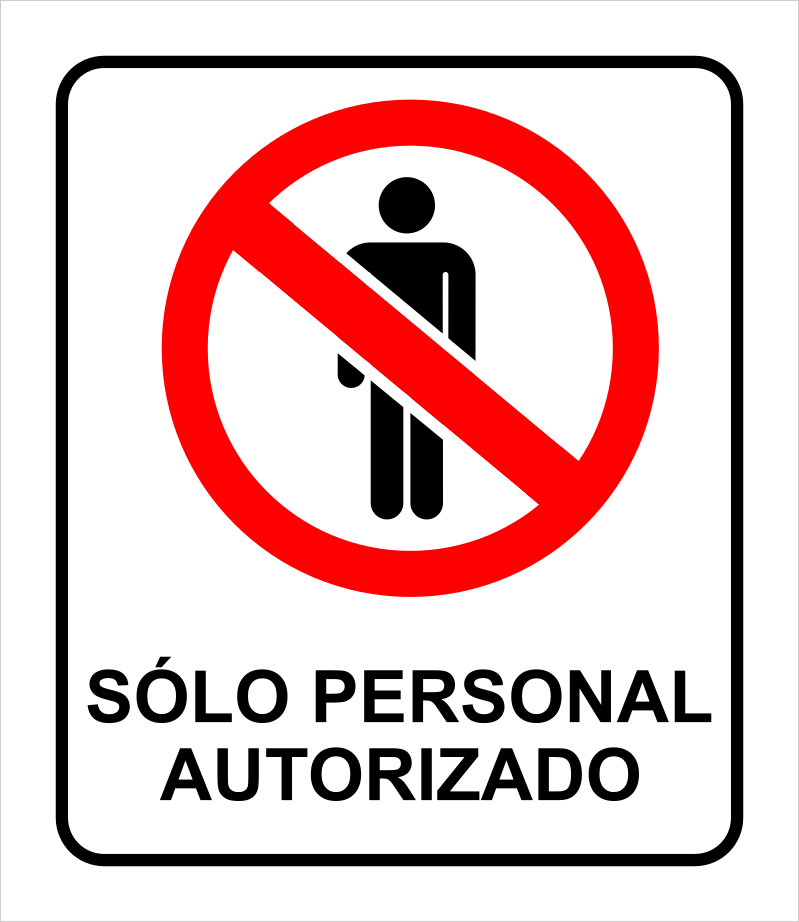 4. Restricciones para los integrantes de la Convención

Autoridades públicas y de elección popular deberán dejar sus cargos para ser candidatos a la Convención.

Integrantes de la Convención no podrán ser candidatos hasta un año después de terminadas sus funciones.
PROCESO CONSTITUYENTE
5. Ratificación de la Nueva Constitución

Finalizado el trabajo de la Convención, el texto definitivo será ratificado por la ciudadanía en un plebiscito.
Votación será obligatoria.
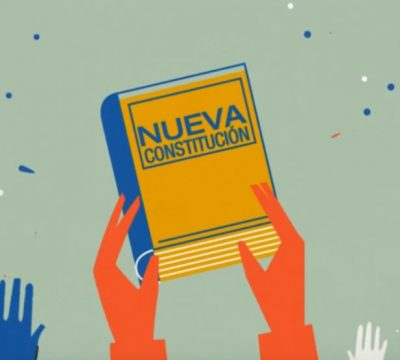 PONIENDO EN PERSPECTIVA
Algunos datos de la experiencia internacional (PNUD 2015)

Representatividad: asambleas en promedio han tenido 195 representantes, con una relación de 1 representante por cada 250 mil habitantes.

Si nuestra Convención la integran 155 representantes, habrá una relación de representación de 1 representante por cada 116 mil habitantes.

Plazos: hay un amplio márgen en las experiencias existentes que va desde los 4 meses a los 3 años, con un promedio de 13,8 meses.

En el caso de Chile será de 9 meses ampliables a 12.
[Speaker Notes: Plazo de funcionamiento
Quorum acuerdos
Representatividad
Espacios de participación]
PONIENDO EN PERSPECTIVA
[Speaker Notes: Plazo de funcionamiento
Quorum acuerdos
Representatividad
Espacios de participación]
PONIENDO EN PERSPECTIVA
Algunos datos de la experiencia internacional (PNUD 2015)

Participación: normalmente los paises han optado por realizar plebiscitos al inicio del proceso o al final del mismo. 

No existen casos en los que se haya consultado a la ciudadanía por el mecanismo para realizar la nueva constitución.

Respecto a los mecanismos de participación directa, la propuesta chilena daría más espacios que la generalidad de las Asambleas Constituyentes que han existido.
[Speaker Notes: Plazo de funcionamiento
Quorum acuerdos
Representatividad
Espacios de participación]
PONIENDO EN PERSPECTIVA
[Speaker Notes: Plazo de funcionamiento
Quorum acuerdos
Representatividad
Espacios de participación]
DESAFÍOS DEL PROCESO
Participación ciudadana más allá de lo electoral

El éxito del proceso constitucional depende en buena medida de la forma en la que la ciudadanía se sienta parte de la formación del nuevo texto constitucional.

Será muy relevante los espacios que se abran para que cualquier persona plantee su opinión en cabildos u otro tipo de encuentros.

Conformación de una Convención representativa

Se debe garantizar que el sistema electoral permita una participación que sea representativa de la realidad del país.
[Speaker Notes: Plazo de funcionamiento
Quorum acuerdos
Representatividad
Espacios de participación]
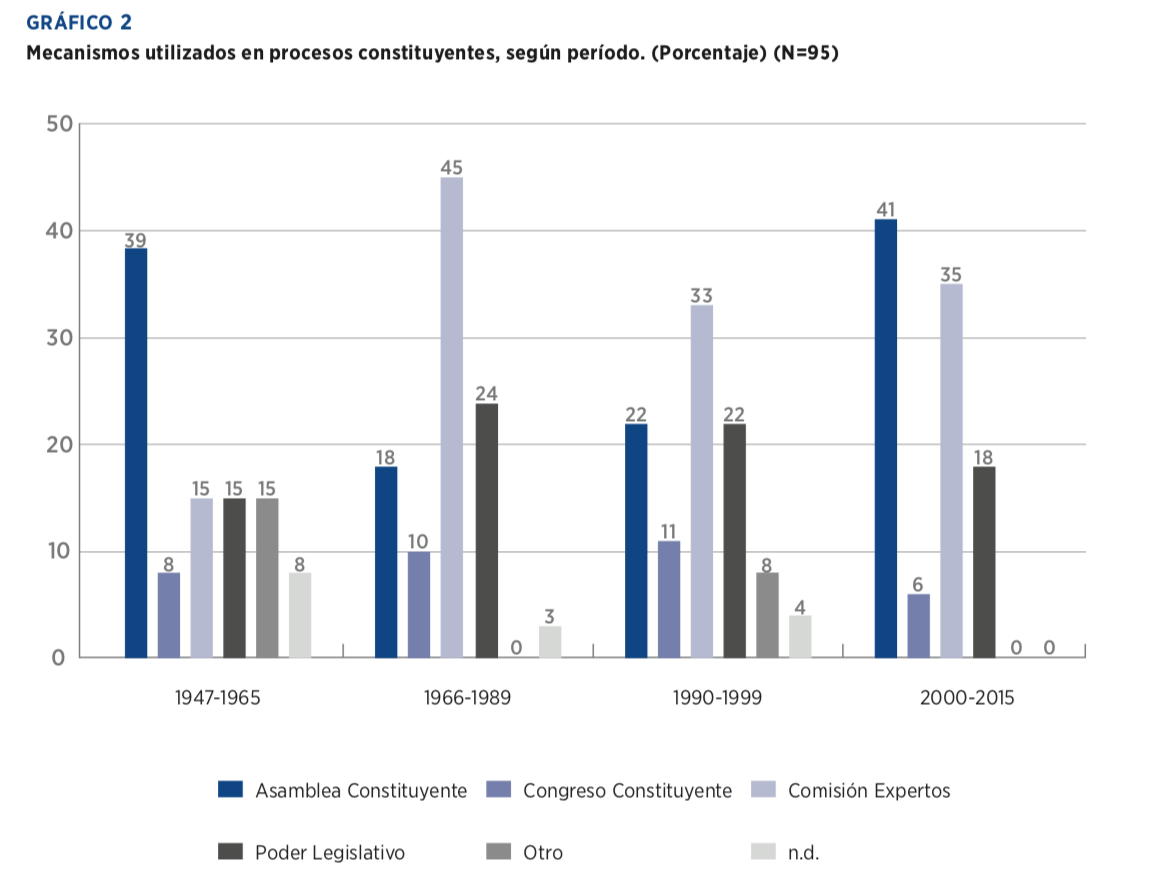 [Speaker Notes: Poder Legislativo:]
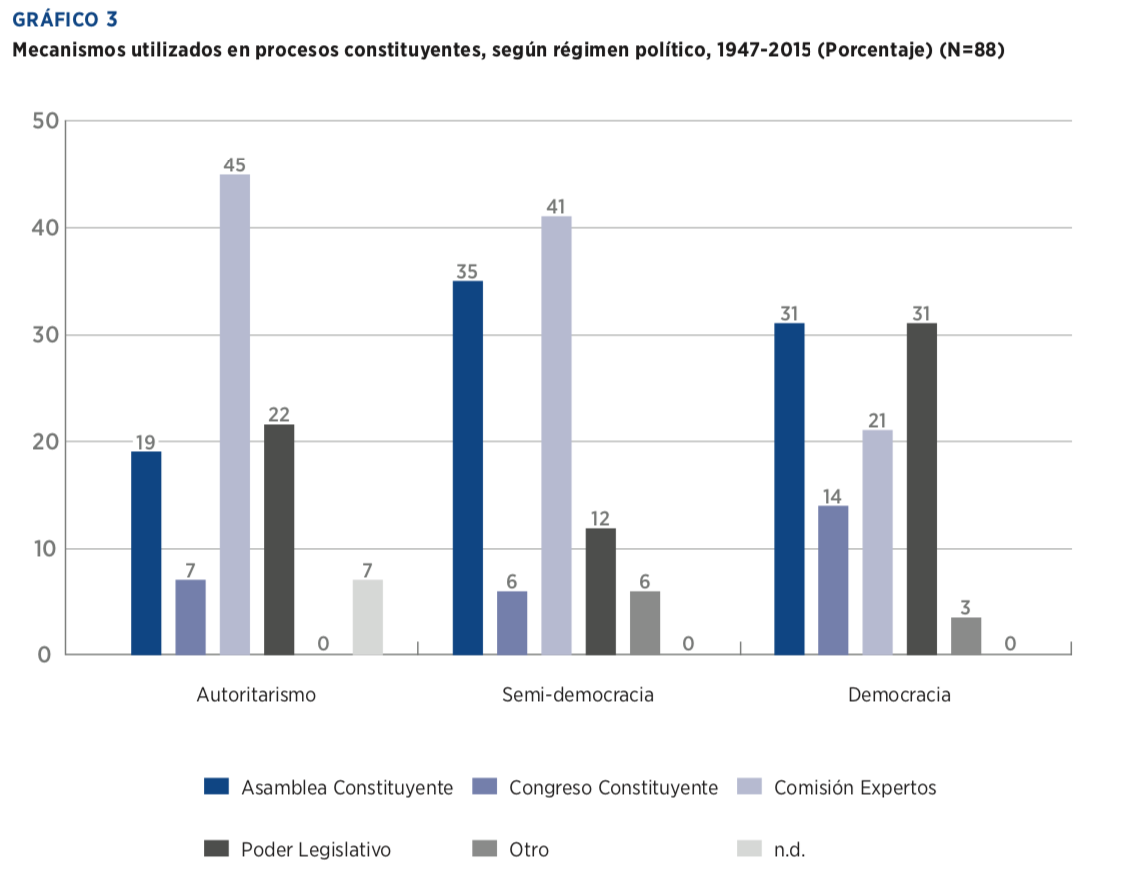 [Speaker Notes: Poder Legislativo:]
MECANISMOS DE REFORMA
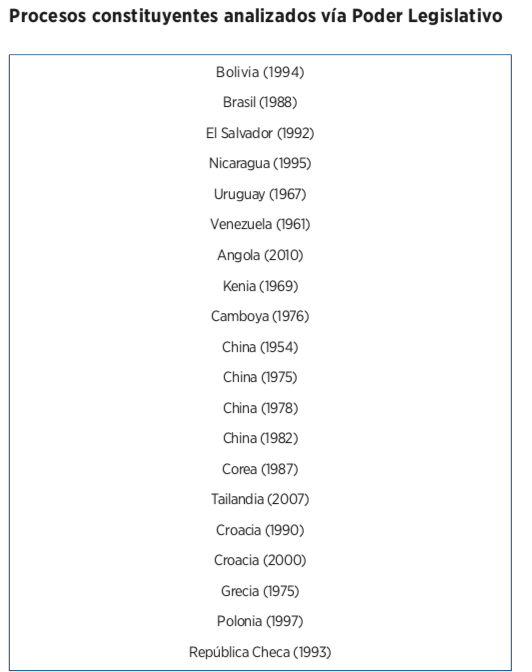 Poder legislativo: el órgano principal a cargo de elaborar y aprobar el nuevo texto constitucional es el congreso o parlamento.
MECANISMOS DE REFORMA
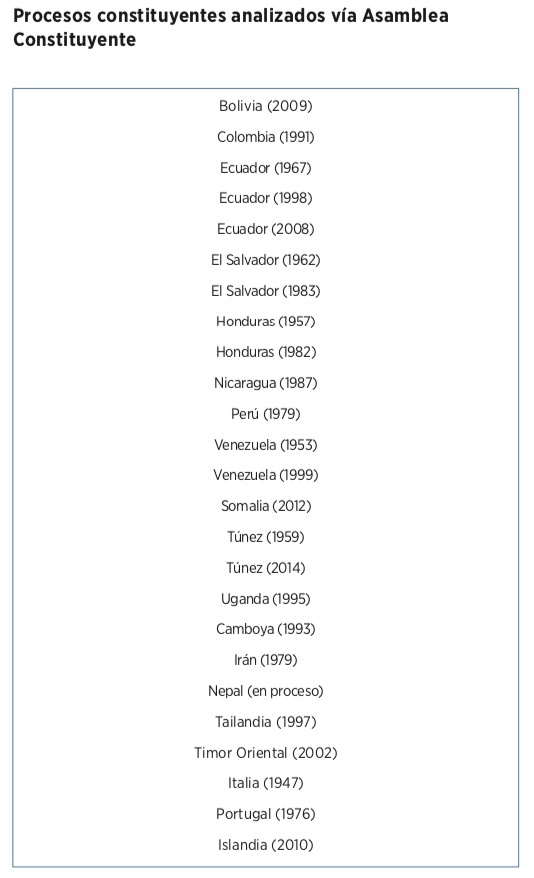 Asamblea Constituyente: es un órgano colegiado conformado por un grupo de ciudadanos y ciudadanas electos por sufragio popular para discutir y diseñar exclusivamente un nuevo texto y orden constitucional; y no para ejercer facultades legislativas.
MECANISMOS DE REFORMA
Congreso constituyente: aquellos congresos o parlamentos que han sido electos por voto popular con el mandato especial de ejercer el poder constituyente originario. 

En algunos casos, este congreso constituyente ejerce en primer lugar y de manera exclusiva su función de elaborar una nueva Constitución, y una vez finalizada, empieza a ejercer el poder legislativo (Camboya 1993). En otros, cumple ambas funciones (constituyentes y legislativas) de manera simultánea.
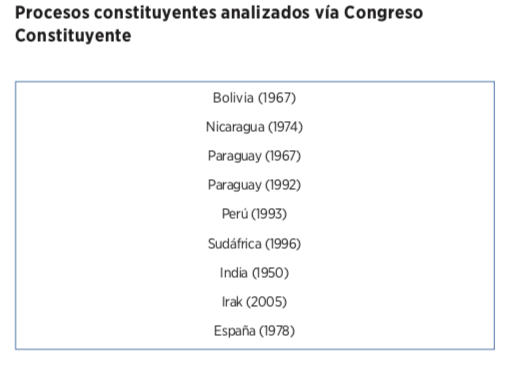 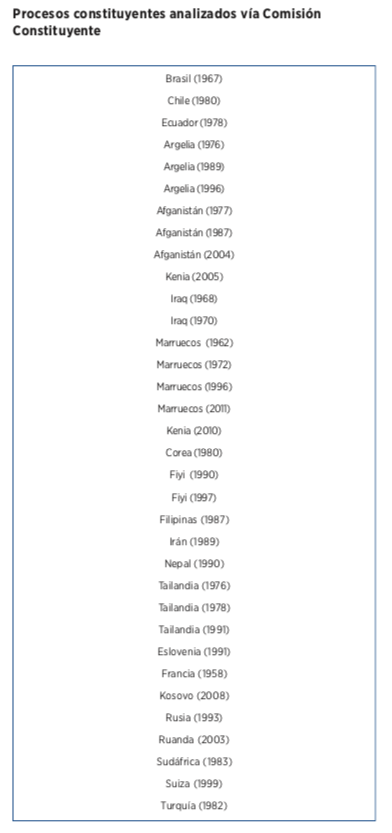 MECANISMOS DE REFORMA
Comisión constituyente o comisión de expertos: la elaboración del nuevo texto constitucional corresponde a un grupo de expertos y personas consideradas como notables en una determinada sociedad.
MECANISMOS ….
Poder legislativo: el …..

Autoridades públicas y de elección popular deberán dejar sus cargos para ser candidatos a la Convención.
Integrantes de la Convención no podrán ser candidatos hasta un año después de terminadas sus funciones.